KHỞI ĐỘNG
Câu 1: Chọn những đáp án đúng trong các đáp án sau
        Để thu thập dữ liệu ta có những cách sau
A.Lập phiếu điều tra 
B.Phỏng vấn trực tiếp
C.Tự lập bảng dữ liệu
D.Thu thập qua các nguồn có sẵn
KHỞI ĐỘNG
Câu 2: Chọn đáp án đúng nhất
    Có mấy loại dữ liệu thống kê
	A.1			B.2			
     C.3		 	D.4
KHỞI ĐỘNG
Câu 3: Chọn đáp án đúng nhất
Để đánh giá tính hợp lý của dữ liệu, ta dựa vào
	A.Nhận định của bản thân
	B.Sự góp ý của nhóm
	C.Mối liên hệ toán học đơn giản giữa các số liệu
Lớp 6 và lớp 7, chúng ta đã làm quen với việc mô tả và biểu diễn dữ liệu vào bảng, biểu đồ thích hợp ở dạng: bảng thống kê, biểu đồ tranh; biểu đồ dạng cột / cột kép, biểu đồ đoạn thẳng; biểu đồ quạt tròn
Các dạng biểu, biểu đồ trên mô tả và biểu diễn dữ liệu như thế nào?
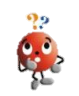 §2. MÔ TẢ VÀ BIỂU DIỄN DỮ LIỆU TRÊN CÁC BẢNG, BIỂU ĐỒ
I
BIỂU DIỄN DỮ LIỆU TRÊN CÁC BẢNG, VÀ BIỂU ĐỒ THỐNG KÊ
II
BIỂU DIỄN MỘT TẬP DỮ LIỆU THEO CÁC CÁCH KHÁC NHAU
III
LUYỆN TẬP
I.BIỂU DIỄN DỮ LIỆU TRÊN CÁC BẢNG VÀ BIỂU ĐỒ THỐNG KÊ
1. Một số dạng bảng, biểu đồ thống kê
Hãy cho biết ta có thể mô tả và biểu diễn dữ liệu vào những dạng bảng, biểu đồ thống kê nào
Hoạt động 1:
I.BIỂU DIỄN DỮ LIỆU TRÊN CÁC BẢNG VÀ BIỂU ĐỒ THỐNG KÊ
1. Một số dạng bảng, biểu đồ thống kê
Biểu đồ cột ở Hình 3 cho biết kim ngạch xuất khẩu điện thoại và linh kiện của Việt Nam trong các năm 2017, 2018, 2019, 2020. Ở đây, kim ngạch xuất khẩu một loại hàng hóa là số tiền thu được khi xuất khẩu loại hàng hóa đó.
60-
Ví dụ 1
50-
51,379
50
40-
49
45,27
30-
20-
10-
Nêu cách xác định kim ngạch xuất khẩu điện thoại và linh kiện của Việt Nam trong năm 2020.
2017
2018
2019
2020
Giải:
Cột năm 2020 ghi số 50.
Vậy kim ngạch xuất khẩu điện thoại và linh kiện của Việt Nam trong năm 2020 là 50tỉ đô la Mỹ
I.BIỂU DIỄN DỮ LIỆU TRÊN CÁC BẢNG VÀ BIỂU ĐỒ THỐNG KÊ
1. Một số dạng bảng, biểu đồ thống kê
Singapope
Việt Nam
Số tiền
Tỉ đô la Mỹ
400-
Ví dụ 2
Giải:
373,2
372,1
300-
341,9
Cột năm 2019:
-Cột màu xanh ghi 261,9
=>Tổng sản phẩm trong nước (GPS) của Việt Nam là 261,9 tỉ đô la Mỹ

-Cột màu hồng ghi 372,1
=>Tổng sản phẩm trong nước (GPS) của Singapope là 372,1 tỉ đô la Mỹ
Biểu đồ cột ở Hình 4 thống kê tổng sản phẩm trong nước (GPS) theo giá hiện hành của Việt Nam và Singapope trong các năm 2016,  2017, 2018, 2019.
318,7
200-
261,9
245,2
223,7
205,3
100-
Nêu cách xác định tổng sản phẩm trong nước (GPS) của Việt Nam và Singapope trong năm 2019.
2018
2019
2016
2017
Năm
I.BIỂU DIỄN DỮ LIỆU TRÊN CÁC BẢNG VÀ BIỂU ĐỒ THỐNG KÊ
1. Một số dạng bảng, biểu đồ thống kê
Singapope
Việt Nam
Số tiền
Tỉ đô la Mỹ
400-
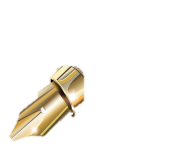 Luyện tập 1
373,2
372,1
300-
341,9
Giải
Nêu cách xác định tổng sản phẩm trong nước (GPS) của Việt Nam và Singapope lần lượt trong các năm 2016,  2017, 2018, 2019.
318,7
200-
261,9
Cột màu xanh là của Việt Nam, cột màu hồng là của Singapope ta có bảng giá trị sau:
245,2
223,7
205,3
100-
2018
2019
2016
2017
Năm
I.BIỂU DIỄN DỮ LIỆU TRÊN CÁC BẢNG VÀ BIỂU ĐỒ THỐNG KÊ
1. Một số dạng bảng, biểu đồ thống kê
Ví dụ 3
Biểu đồ đoạn thẳng Hình 5 biểu diễn nhiệt độ tại một số thời điểm trong ngày 22/04/2022 ở Huế
35
Nhiệt độ
30
25
-
Nêu nhiệt độ ở Huế lúc 9 giờ.
-
-
-
-
-
20
-
-
-
Giải:
-
-
-
-
15
6
9
12
18
21
-
Nhiệt độ ở Huế lúc 9 giờ là 320C
-
Thời điểm
I.BIỂU DIỄN DỮ LIỆU TRÊN CÁC BẢNG VÀ BIỂU ĐỒ THỐNG KÊ
1. Một số dạng bảng, biểu đồ thống kê
Biểu đồ hình quạt tròn ở Hình 6 biểu diễn kết quả thống kê (tính theo tỉ số phần trăm) diện tích của châu Á, châu Âu, châu Mỹ, châu Đại Dương, châu Nam Cực, so với tổng diện tích của cả sáu châu lục đó.
Giải
Ví dụ 4
Tỉ số phần trăm của diện tích châu Á so với tổng diện tích của cả sáu châu lục là 30%
Hỏi châu Á chiếm bao nhiêu phần trăm tổng diện tích của cả sáu châu lục đó?
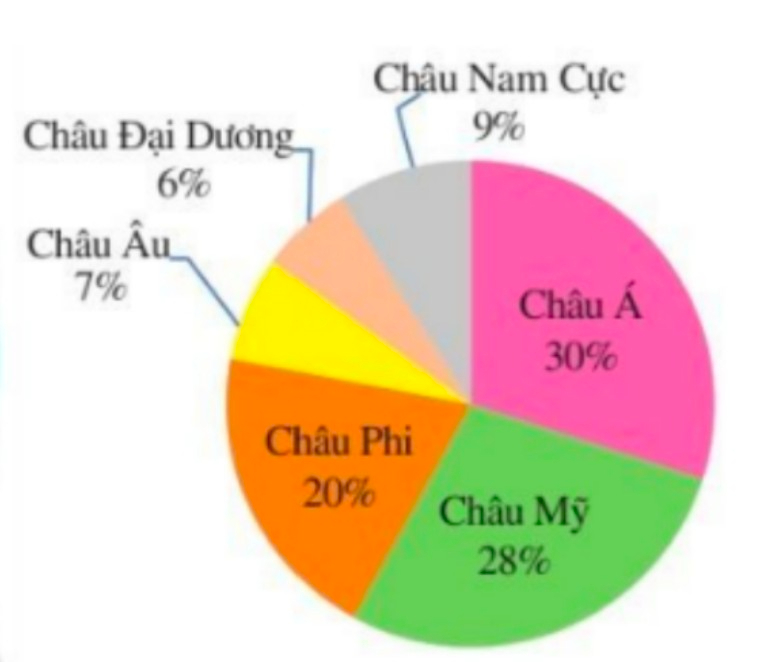 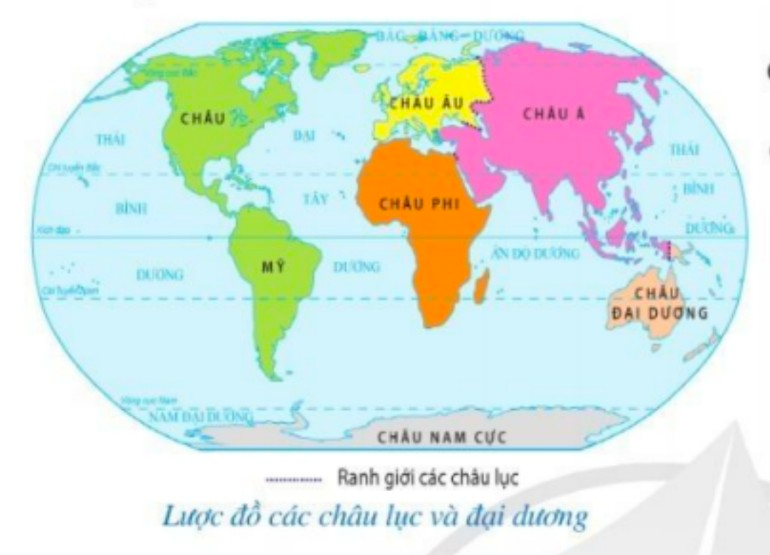 2. Lựa chọn và biểu diễn dữ liệu vào bảng , biểu đồ thích hợp
Một công ty taxi lái xe cho ba ca làm trong ngày: 
Ca 1: từ 0h đến 7h 00
Ca 2: từ 7h 00 đến 17h 00
Ca 3: từ 17h 00 đến 24h 00
Kết quả tuyển chọn lái xe của công ty như sau: 
5 người cho ca 1; 31 người cho ca 2; 14 người cho ca 3
Số lái xe
Hoạt động 2:
35-
?
30-
25-
20-
15-
?
10-
5-
?
a)Hãy lựa chọn biểu đồ thích hợp để biểu diễn dữ liệu trên
a)Ta chọn biểu đồ cột(hoặc đoạn thẳng) để biểu diễn dữ liệu trên
Ca
?
?
?
31
b)Hãy hoàn thiện biểu đồ ở Hình 7 để nhận được biểu đồ cột biểu diễn kết quả tuyển chọn trên
b) Hình 7 là biểu đồ cột biểu diễn kết quả tuyển chọn trên
14
5
Ca1
Ca3
Ca2
2. Lựa chọn và biểu diễn dữ liệu vào bảng , biểu đồ thích hợp
-Để biểu diễn dữ liệu thống kê ,ta cần lựa chọn bảng , biểu đồ thích hợp.
-Để có thể hoàn thiện được biểu đồ thống kê (hoặc bảng thống kê) đã lựa chọn , ta cần biểu diễn được dữ liệu vào biểu đồ (hoặc bảng ) đó. Muốn vậy , ta cần biết cách xác định mỗi yếu tố của biểu đồ (hoặc bảng)thống kê đó.
Nhận xét
2. Lựa chọn và biểu diễn dữ liệu vào bảng , biểu đồ thích hợp
Số HS
Số lượng học sinh ở hai lớp 8A và 8B đăng kí tham gia: câu lạc bộ (CLB)bóng đá lần lượt là 26 và 22 (học sinh); CLB bóng rổ lần lượt là 14 và 18 (học sinh).
35-
Ví dụ 5
30-
Lớp 8A
?
25-
Lớp 8B
?
20-
?
?
15-
10-
a) Hãy lựa chọn biểu đồ thích hợp để biểu diễn dữ liệu trên.
5-
?
?
Câu lạc bộ
b) Hãy hoàn thiện biểu đồ ở Hình 8 để nhận được biểu đồ cột kép thống kê số lượng học sinh ở hai lớp 8A và 8B đăng kí tham gia hai CLB trên.
2. Lựa chọn và biểu diễn dữ liệu vào bảng , biểu đồ thích hợp
Số HS
Số lượng học sinh ở hai lớp 8A và 8B đăng kí tham gia: câu lạc bộ (CLB)bóng đá lần lượt là 26 và 22 (học sinh); CLB bóng rổ lần lượt là 14 và 18 (học sinh).
35-
Ví dụ 5
30-
Lớp 8A
26
25-
Lớp 8B
18
20-
14
15-
22
10-
Giải:
5-
a) Ta lựa chọn biểu đồ kép để biểu diễn dữ liệu trên.
B. đá
B. rổ
Câu lạc bộ
b) Sau khi hoàn thiện biểu đồ ở Hình 8, ta nhận được biểu đồ cột kép ở Hình 9 biểu diễn số lượng học sinh ở hai lớp 8A và 8B đăng kí tham gia CLB bóng đá và CLB bóng rổ.
Luyện tập 2
Thống kê số sản phẩm bán được trong các tháng 1, 2, 3 của một cửa hàng lần lượt là 50; 40; 48 (đơn vị: chiếc)
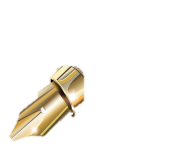 a) Hãy lựa chọn bảng thống kê thích hợp để biểu diễn dữ liệu trên
a) Bảng thống kê gồm: tháng và số sản phẩm bán được
b) Hãy hoàn thiện Bảng 1 để nhận được bảng thống kê biểu diễn dữ liệu trên.
b) Bảng 1 để nhận được bảng thống kê biểu diễn dữ liệu trên là:
50
40
48
2. Lựa chọn và biểu diễn dữ liệu vào bảng , biểu đồ thích hợp
Người phụ trách một CLB thống kê số lượng thành viên có mặt tại CLB từ Thứ hai đến Thứ sáu lần lượt như sau: 15;20;20;15;12(người)
25
Ví dụ 6
a) Hãy lựa chọn biểu đồ thích hợp để biểu diễn dữ liệu trên.
b) Hãy hoàn thiện biểu đồ ở Hình 10 để nhận được biểu đồ đoạn thẳng biểu diễn số thành viên có mặt tại câu lạc bộ trong những ngày đã nêu.
?
?
Số thành viên
20
?
?
15
?
10
-
-
5
-
-
-
-
-
-
-
-
-
-
-
0
-
-
-
-
-
-
-
-
-
-
?
?
?
?
?
-
-
Ngày trong tuần
2. Lựa chọn và biểu diễn dữ liệu vào bảng , biểu đồ thích hợp
Người phụ trách một CLB thống kê số lượng thành viên có mặt tại CLB từ Thứ hai đến Thứ sáu lần lượt như sau: 15;20;20;15;12(người)
25
Ví dụ 6
a) Chọn biểu đồ đoạn thẳng để biểu diễn dữ liệu trên.
b) Sau khi hoàn thiện biểu đồ ở Hình 10 , ta nhận được biểu đồ đoạn thẳng ở hình 11 biểu diễn số thành viên có mặt tại CLB trong những ngày đã nêu.
20
20
Số thành viên
20
15
15
15
12
10
-
-
5
-
-
-
-
-
-
-
-
-
-
-
0
-
-
-
-
-
-
-
-
-
-
Thứ 5
Thứ 2
Thứ 3
Thứ 4
Thứ 6
-
-
Ngày trong tuần
2. Lựa chọn và biểu diễn dữ liệu vào bảng , biểu đồ thích hợp
Một đội sản xuất bình xét thi đua cho mỗi thành viên theo mức : Tốt, Khá, Trung bình, Chưa đạt . Sau khi bình xét , tỉ lệ xếp loại thi đua theo 4 mức : Tốt, Khá, Trung bình, Chưa đạt lần lượt là 30%, 40%, 20%, 10%.
Ví dụ 7
a) Hãy lựa chọn biểu đồ thích hợp để biểu diễn dữ liệu trên.
b) Hãy hoàn thiện biểu đồ ở Hình 12 để nhận được biểu đồ hình quạt tròn biểu diễn các dữ liệu thống kê trên. Biết rằng quạt tròn biểu diễn các dữ liệu thống kê trên. Biết rằng hình tròn biểu diễn dữ liệu ở Hình 12 đã được chia sẵn thành các hình quạt, mỗi hình quạt ứng với 10%..
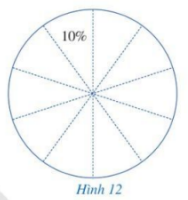 2. Lựa chọn và biểu diễn dữ liệu vào bảng , biểu đồ thích hợp
Một đội sản xuất bình xét thi đua cho mỗi thành viên theo mức : Tốt, Khá, Trung bình, Chưa đạt . Sau khi bình xét , tỉ lệ xếp loại thi đua theo 4 mức : Tốt, Khá, Trung bình, Chưa đạt lần lượt là 30%, 40%, 20%, 10%.
Ví dụ 7
Giải
a) Ta lựa chọn biểu đồ hình quạt tròn để biểu diễn dữ liệu trên.
b) Do tỉ lệ xếp loại tốt là 30% nên ta tô màu 3 hình quạt chia sẵn liền nhau để biểu diễn tỉ lệ xếp loại Tốt. Ta cũng làm tương tự đối với các tỉ lệ xếp loại còn lại. Biểu đồ hình quạt tròn ở Hình 13 biểu thị các dữ liệu thống kê đã cho.
II. BIỂU DIỄN MỘT TẬP DỮ LIỆU THEO NHỮNG CÁCH KHÁC NHAU
Hoạt động 3
Số xi măng bán được của một cửa hàng kinh doanh vật liệu xây dựng trong các tháng 1,2,3,4 lần lượt là : 200,5; 183,6; 215,5; 221,9( đơn vị: tấn).
Lập bảng số liệu thống kê số tấn xi măng bán được của cửa hàng đó trong tháng 1,2,3,4 theo mẫu sau:
II. BIỂU DIỄN MỘT TẬP DỮ LIỆU THEO NHỮNG CÁCH KHÁC NHAU
Hoạt động 3
Số xi măng bán được của một cửa hàng kinh doanh vật liệu xây dựng trong các tháng 1,2,3,4 lần lượt là : 200,5; 183,6; 215,5; 221,9( đơn vị: tấn).
Bảng số liệu thống kê số tấn xi măng bán được của cửa hàng đó trong tháng 1,2,3,4 như sau:
II. BIỂU DIỄN MỘT TẬP DỮ LIỆU THEO NHỮNG CÁCH KHÁC NHAU
Hoạt động 3
Số xi măng bán được của một cửa hàng kinh doanh vật liệu xây dựng trong các tháng 1,2,3,4 lần lượt là : 200,5; 183,6; 215,5; 221,9( đơn vị: tấn).
Tấn xi măng
250-
?
?
?
?
200-
b) Hãy hoàn thiện biểu đồ ở Hình 14 để nhận được biểu đồ cột biểu diễn số tấn xi măng bán được của cửa hàng đó trong các tháng trên.
150-
100-
50-
3
4
1
2
Tháng
II. BIỂU DIỄN MỘT TẬP DỮ LIỆU THEO NHỮNG CÁCH KHÁC NHAU
Hoạt động 3
Số xi măng bán được của một cửa hàng kinh doanh vật liệu xây dựng trong các tháng 1,2,3,4 lần lượt là : 200,5; 183,6; 215,5; 221,9( đơn vị: tấn).
Tấn xi măng
250-
221,9
215,5
200,5
183,6
200-
b) Hình dưới biểu diễn số tấn xi măng bán được của cửa hàng đó trong các tháng trên.
150-
100-
50-
3
4
1
2
Tháng
II. BIỂU DIỄN MỘT TẬP DỮ LIỆU THEO NHỮNG CÁCH KHÁC NHAU
Nhận xét
Đối với một tập dữ liệu , ta có thể :
-Biểu diễn tập dữ liệu đó theo những cách khác nhau vào bảng , biểu đồ thích hợp.
-Chuyển tập dữ liệu đó từ dạng biểu diễn này sang dạng biểu diễn khác
II. BIỂU DIỄN MỘT TẬP DỮ LIỆU THEO NHỮNG CÁCH KHÁC NHAU
Thống kê số lượng khách du lịch quốc tế đến Việt Nam trong các năm 1990, 1995, 2000, 2005, 2010, 2015, 2019 khoảng là : 250, 1351, 2140, 3478, 5050, 7944, 18009 (đơn vị : nghìn lượng khách)
Ví dụ 8
a) Lập bảng thống kê số lượt khách du lịch quốc tế đến VN trong các năm trên theo mẫu :
II. BIỂU DIỄN MỘT TẬP DỮ LIỆU THEO NHỮNG CÁCH KHÁC NHAU
Thống kê số lượng khách du lịch quốc tế đến Việt Nam trong các năm 1990, 1995, 2000, 2005, 2010, 2015, 2019 khoảng là : 250, 1351, 2140, 3478, 5050, 7944, 18009 (đơn vị : nghìn lượng khách)
Ví dụ 8
a) Bảng 2 biểu diễn số lượng khách du lịch quốc tế đến Việt Nam trong các năm trên
II. BIỂU DIỄN MỘT TẬP DỮ LIỆU THEO NHỮNG CÁCH KHÁC NHAU
Thống kê số lượng khách du lịch quốc tế đến Việt Nam trong các năm 1990, 1995, 2000, 2005, 2010, 2015, 2019 khoảng là : 250, 1351, 2140, 3478, 5050, 7944, 18009 (đơn vị : nghìn lượng khách)
Ví dụ 8
Lượt khách
(nghìn lượt)
b) Hãy hoàn thiện biểu đồ cột biểu diễn ở Hình 15 để nhận được biểu đồ cột biểu diễn các dữ liệu thống kê số lượng khách du lịch quốc tế đến Việt Nam trong các năm trên .
20 000-
?
17 500-
15 000-
12 500-
10 000-
?
7 500-
?
5 000-
?
?
?
?
2 500-
0
Năm
2015
1990
1995
2000
2005
2010
2019
II. BIỂU DIỄN MỘT TẬP DỮ LIỆU THEO NHỮNG CÁCH KHÁC NHAU
Thống kê số lượng khách du lịch quốc tế đến Việt Nam trong các năm 1990, 1995, 2000, 2005, 2010, 2015, 2019 khoảng là : 250, 1351, 2140, 3478, 5050, 7944, 18009 (đơn vị : nghìn lượng khách)
Ví dụ 8
Lượt khách
(nghìn lượt)
20 000-
b) Biểu đồ cột ở Hình 16 biểu diễn số lượng khách du lịch quốc tế đến Việt Nam trong các năm trên
18009
17 500-
15 000-
12 500-
10 000-
7944
7 500-
5050
5 000-
3478
2140
1351
2 500-
250
0
Năm
2015
1990
1995
2000
2005
2010
2019
II. BIỂU DIỄN MỘT TẬP DỮ LIỆU THEO NHỮNG CÁCH KHÁC NHAU
Như đã nêu trong VD2 , tổng sản phẩm trong nước (GDP) theo giá hiện hành của VN trong các năm 2016, 2017, 2018, 2019 lần lượt là 205,3 ; 223,7 ; 245,2 ; 261,9(đơn vị: tỉ đô la Mỹ ).
Ví dụ 9
a)Lập bảng số liệu thống kê GDP của VN trong các năm theo mẫu sau
II. BIỂU DIỄN MỘT TẬP DỮ LIỆU THEO NHỮNG CÁCH KHÁC NHAU
Như đã nêu trong VD2 , tổng sản phẩm trong nước (GDP) theo giá hiện hành của VN trong các năm 2016, 2017, 2018, 2019 lần lượt là 205,3 ; 223,7 ; 245,2 ; 261,9(đơn vị: tỉ đô la Mỹ ).
Ví dụ 9
a) Ta có bảng số liệu thống kê GDP của VN trong các năm đã nêu là
II. BIỂU DIỄN MỘT TẬP DỮ LIỆU THEO NHỮNG CÁCH KHÁC NHAU
Như đã nêu trong VD2 , tổng sản phẩm trong nước (GDP) theo giá hiện hành của VN trong các năm 2016, 2017, 2018, 2019 lần lượt là 205,3 ; 223,7 ; 245,2 ; 261,9(đơn vị: tỉ đô la Mỹ ).
Ví dụ 9
GDP
(tỉ đô la Mỹ)
GDP
(tỉ đô la Mỹ)
b)Hãy hoàn thiện biểu đồ ở Hình 17 để nhận được biểu đồ đoạn thẳng biểu diễn GDP của VN trong các năm trên
b) Sau khi hoàn thiện biểu đồ ở Hình 17 , ta nhận được biểu đồ đoạn thẳng ở Hình 18 biểu diễn GDP của VN trong các năm trên
300-
300-
?
261,9
?
245,2
250-
250-
223,7
?
?
205,3
200-
200-
150-
150-
100-
100-
50-
50-
0
0
?
Năm
Năm
2016
?
2017
?
2018
?
2019
II. BIỂU DIỄN MỘT TẬP DỮ LIỆU THEO NHỮNG CÁCH KHÁC NHAU
Ví dụ 10
Biểu đồ cột kép ở Hình 19 biểu diễn tổng sản phẩm trong nước của lĩnh vực Nông , lâm nghiệp và thủy sản ; Công nghiệp và xây dựng, trong các năm 2017, 2018, 2019. Lập bảng số liệu tổng sản phẩm trong nước của hai lĩnh vực trên trong các năm 2017, 2018, 2019 theo mẫu sau (đơn vị: nghìn tỉ đồng)
Số tiền (nghìn tỉ đồng)
1400-
1353
1242,4
1200-
1141,4
1000-
800-
600-
510,6
500,6
482,4
400-
Giải
200-
0
Năm
2017
2018
2019
II. BIỂU DIỄN MỘT TẬP DỮ LIỆU THEO NHỮNG CÁCH KHÁC NHAU
Giải
Ví dụ 11
Biểu đồ cột ở Hình 20 biểu diễn tỉ lệ phần trăm sản phẩm bán được của một doanh nghiệp trong bốn quý của năm 2021 . Hãy hoàn thiện biểu đồ ở Hình 21 để nhận được biểu đồ hình quạt tròn biểu diễn các dữ liệu thống kê trên . Biết rằng hình tròn biểu diễn dữ liệu ở Hình 21 đã được chia sẵn thành các hình quạt , mỗi hình ứng với 10%.
Do tỉ lệ phần trăm sản phẩm bán được trong Quý I là 30% nên ta tô màu ba hình quạt chia sẵn liền nhau để biểu diễn tỉ lệ đó . Ta cũng làm tương tự đối với các tỉ lệ phần trăm sản phẩm bán được trong các quý còn lại . Biểu đồ hình quạt tròn ở Hình 22 biểu thị các dữ liệu thống đã cho
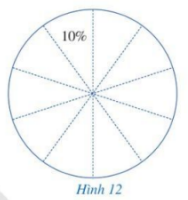 Tỉ lệ %
40-
30%
30%
30-
20%
20%
20-
10-
0
Quý
Quý I
Quý II
Quý III
Quý IV
LUYỆN TẬP
BÀI 1 (Tr 17)
Số lượt khách đến một cửa hàng kinh doanh từ Thứ Hai đến Chủ Nhật của một tuần trong tháng lần lượt là : 161; 243; 270; 210; 185; 421; 615.
a) Lập bảng thống kê số lượt khách đến cửa hàng trong những ngày đó theo mẫu sau:
a) Bảng thống kê số lượt khách đến cửa hàng trong những ngày trong tuần như sau:
161
234
270
210
185
421
615
BÀI 1 (Tr 17)
Số lượt khách đến một cửa hàng kinh doanh từ Thứ Hai đến Chủ Nhật của một tuần trong tháng lần lượt là : 161; 243; 270; 210; 185; 421; 615.
b) Hình 23 hoàn thiện biểu diễn các dữ liệu trên là:
b)Hãy hoàn thiện biểu đồ ở Hình 23  để nhận được biểu đồ cột biểu diễn các dữ liệu thống kê số lượt khách đến cửa hàng trong những ngày đó.
Số lượt khách
700-
615
?
600-
500-
421
?
400-
300-
?
270
234
?
210
?
200-
?
185
?
161
100-
0
Thứ
2
3
4
5
6
7
CN
BÀI 2 (Tr 17)
Bảng 3 nêu thực trạng và dự báo về số người cao tuổi của Việt Nam đến năm 2069:
Số người cao tuổi
35-
(Triệu người)
Hãy hoàn thiện biểu đồ ở Hình 24 để nhận được biểu đồ cột biểu diễn các dữ liệu thực trạng và dự báo về số người cao tuổi của Việt Nam đến năm 2069
30-
25-
31,69
?
20-
Hình bên hoàn thiện biểu diễn các dữ liệu trên là:
15-
?
17,28
?
11,41
22,29
?
10-
?
28,61
?
7,49
5-
Năm
0
2009
2019
2029
2038
2049
2069
BÀI 3 (Tr 18)
Ban tổ chức của giải thi đấu thể thao bán vé theo bốn mức A, B, C, D . 
Tỉ lệ phân chia các vé ở bốn mức A, B ,C ,D lần lượt là 35%, 45%, 15%, 5%
a)Lập bảng thống kê tỉ lệ phân chia ở bốn mức trên theo mẫu sau
a) Bảng thống kê tỉ lệ phân chia ở bốn mức trên là:
35%
?
45%
?
15%
?
5%
?
b)Hãy hoàn thiện biểu đồ ở Hình 25  để nhận được biểu đồ hình quạt tròn biểu diễn các dữ liệu thống kê trên . Biết rằng ở Hình 25 hình tròn đã được chia sẵn thành các hình quạt , mỗi hình quạt ứng với 5%.
b) Hình bên hoàn thiện biểu diễn các dữ liệu trên là:
BÀI 4 (Tr 18)
Tivi
Tivi
Tủ lạnh
Tủ lạnh
Số lượng (chiếc)
Số lượng (chiếc)
Biểu đồ đoạn thẳng ở Hình 26 thống kê số lượng ti vi và tủ lạnh bán được trong  tháng1, tháng 2, tháng 3, tháng 4 của một cửa hàng kinh doanh. Hãy hoàn thiện biểu đồ cột kép ở Hình 27 để nhận được biểu đồ biểu diễn các dữ liệu trong biểu đồ đoạn thẳng ở Hình 26.
25-
25-
20-
20-
15-
15-
10-
10-
5-
5-
0
0
25
1
1
2
3
4
2
3
4
?
Tháng
Tháng
20
?
?
20
15
?
15
?
?
15
10
?
?
10
Hình 26
Hình 27
BÀI 5 (Tr 18)
Biểu đồ hình quạt tròn ở Hình 28 biểu diễn tỉ lệ các loại mẫu vật trong bảo tàng sinh vật của một trường đại học về những lớp động vật có xương sống : Cá ; Lưỡng cư ; Bò sát ; Chim ; Động vật có vú .
10%
15%
20%
25%
30%
XIN CHÂN THÀNH CẢM ƠN
 QUÝ THẦY CÔ VÀ CÁC EM !